Oh, Russia, I’m in love with you!
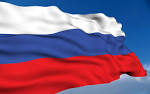 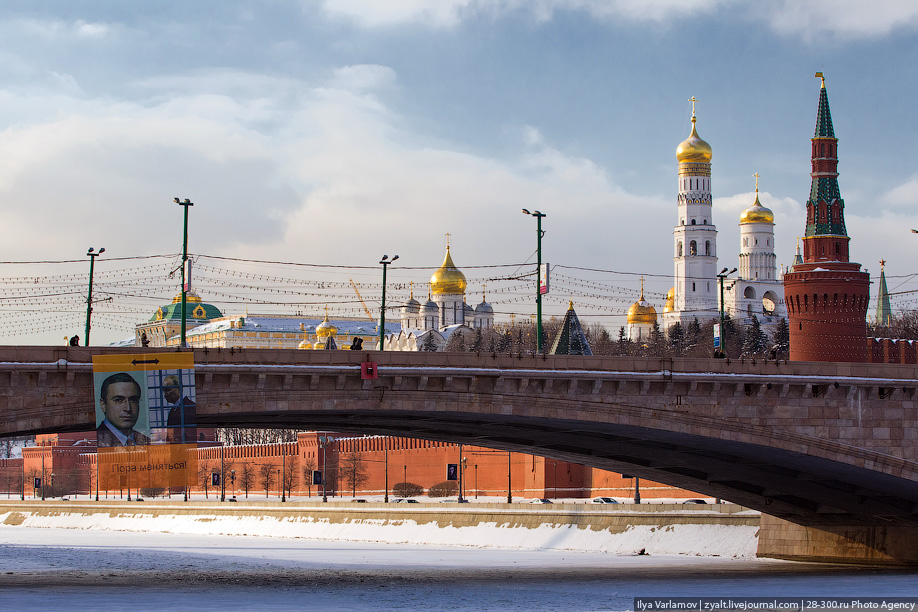 Remember, Russia, you are great
Not in the field of battles past
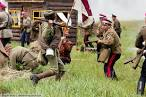 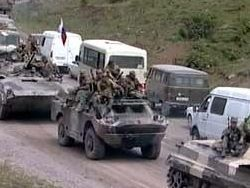 But in the green fields full of wheat
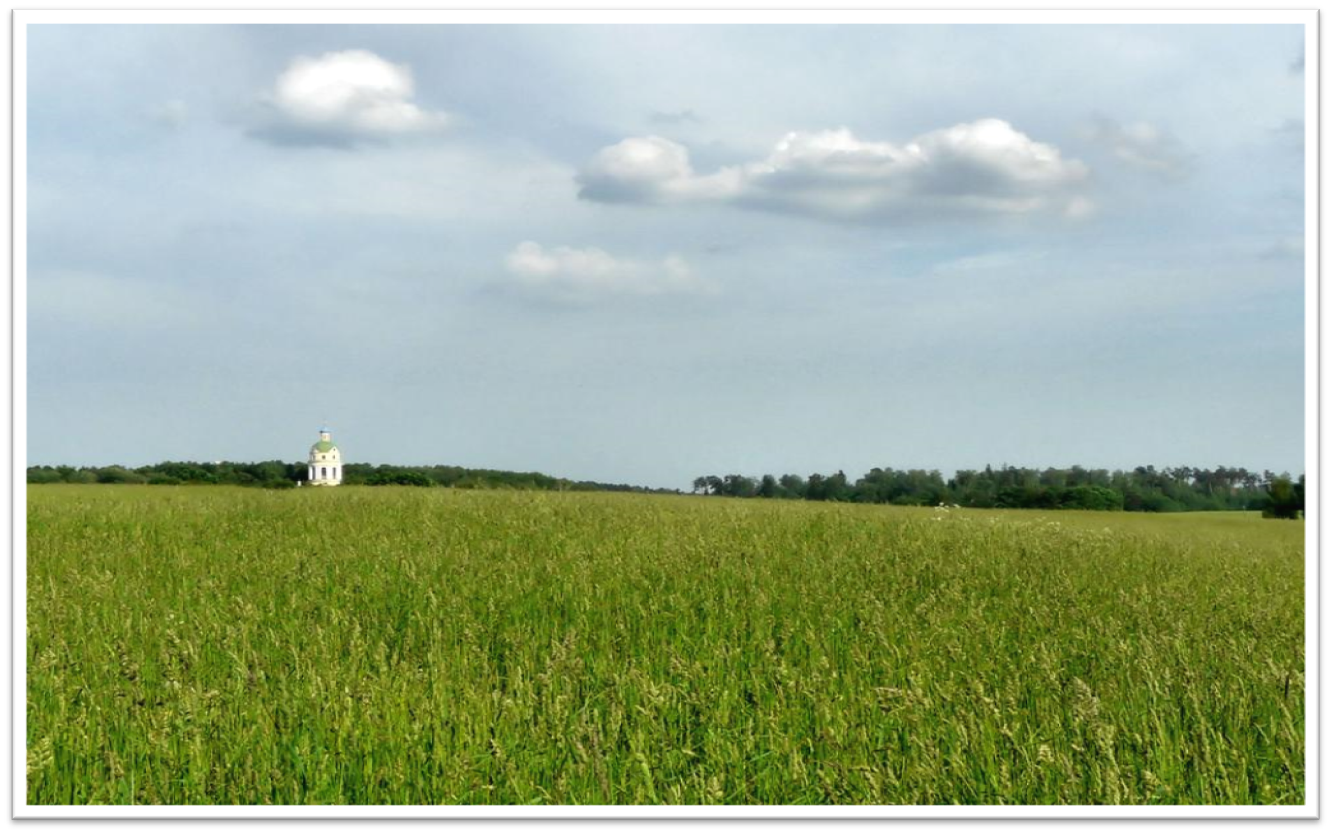 And forests, gardens, free of dust.
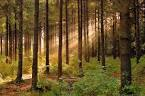 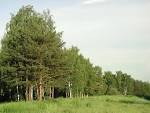 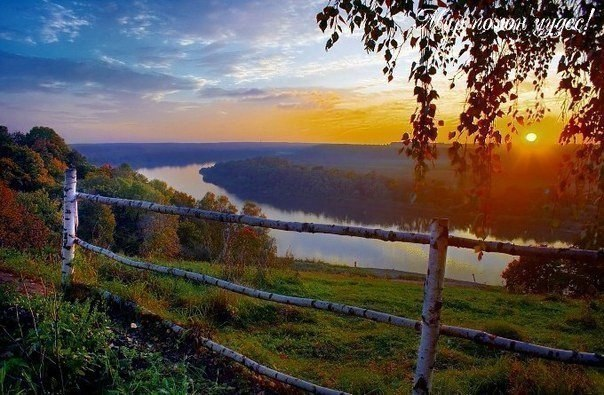 I love you deeply, dear land,
Your hills and rivers, sand on strand
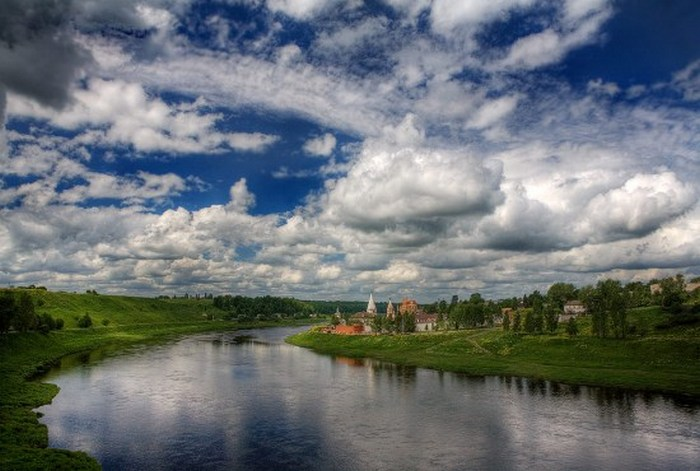 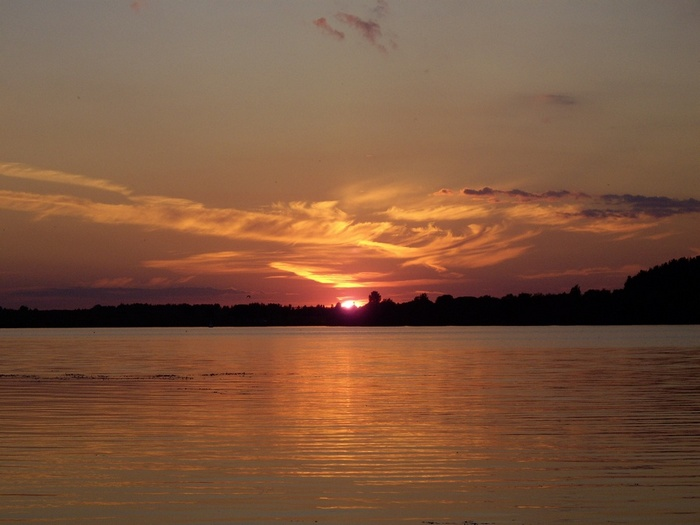 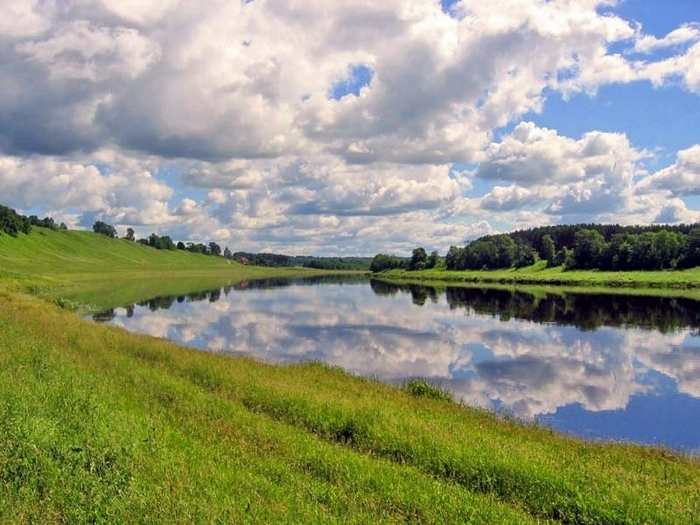 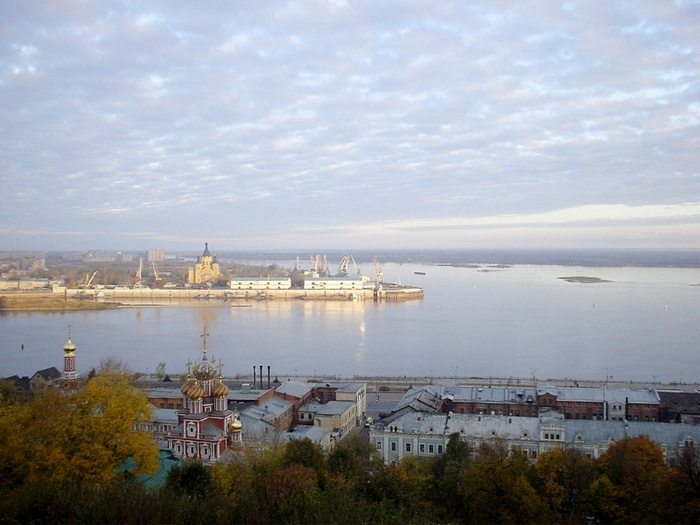 Your songs and dances, lakes and seas
Your beasts and fish, birds in trees.
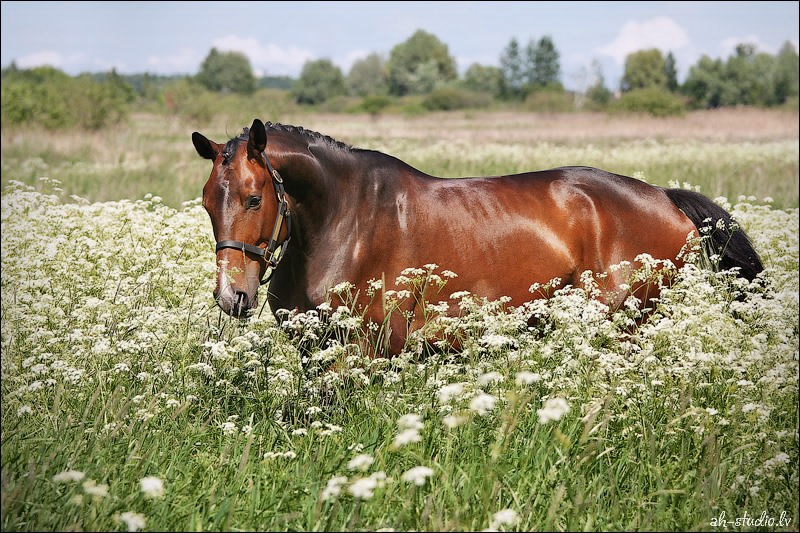 Your sunrise in a splendid sight
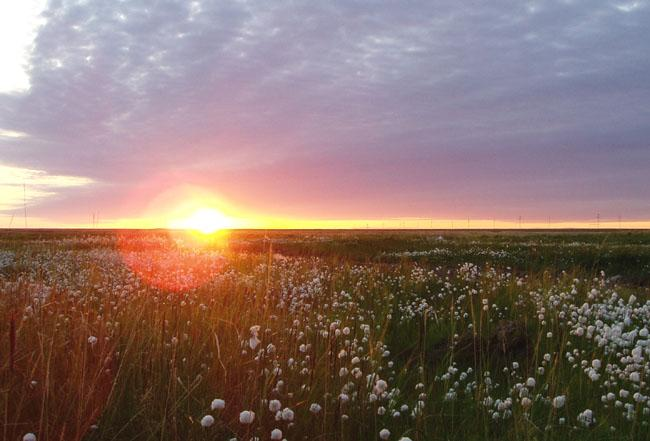 Which gives me always such delight!